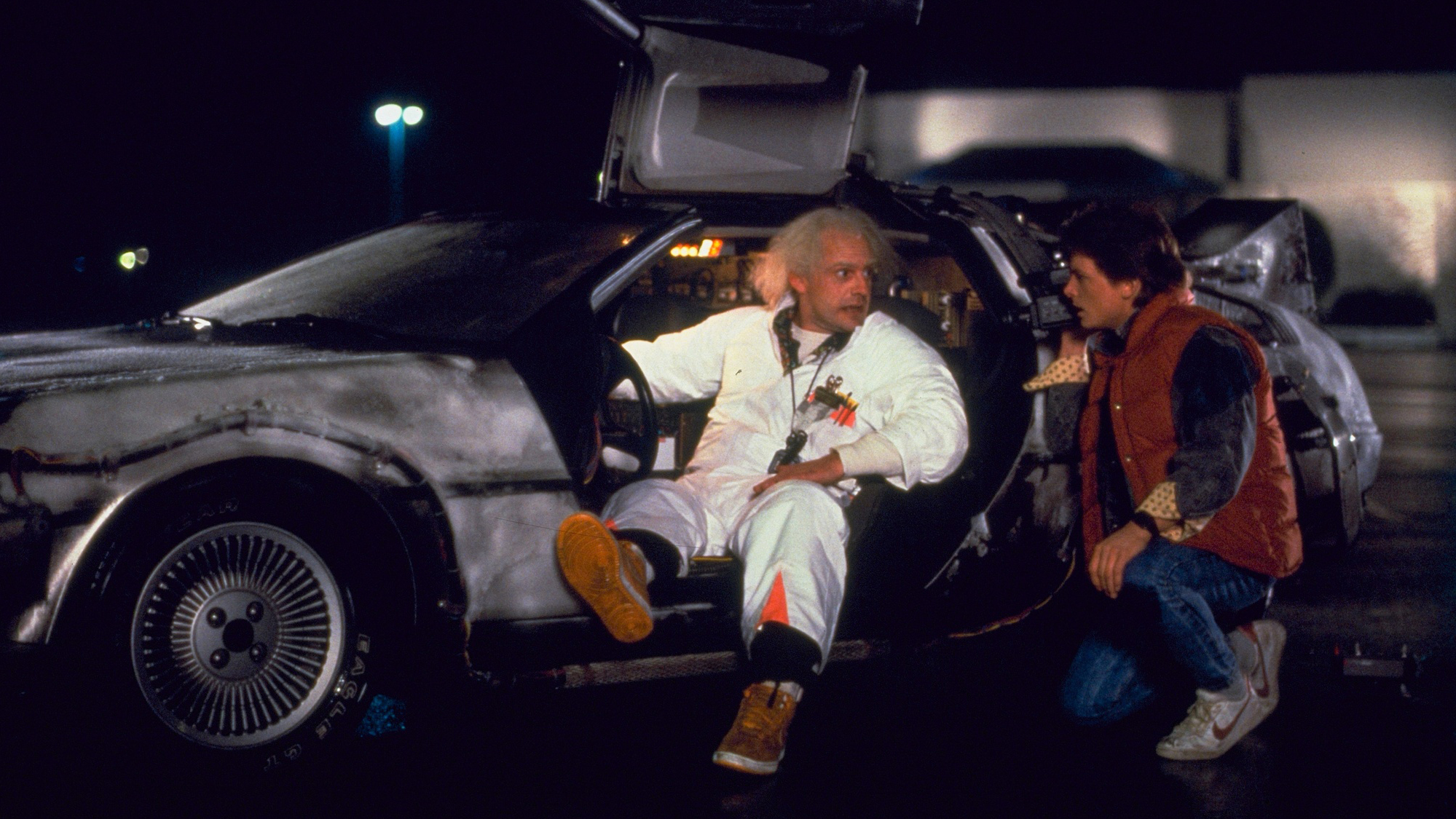 ROADS…WHO NEEDS ROADS???
ARCHIVING SAP - S/4HANA
MARTY KIERZEK
Archiving for future progress
We have a lot of data.
Our aim is to reduce active data storage while ensuring proper processes for stable archiving and data retrieval.
AGENDA
Company Summary
Archiving Value and Benefits
Archiving Background
ACDOCA Volume and Overview
Structure
Lessons Learned
Archiving FI_Documents: Our Largest Table
Original Plan and Process Flow
Current Process Flows
APPENDIX-
Retrieval of Documents
Reports
2023
walgreens boots alliance summary
OPPORTUNITY FOR IMPROVEMENT
Fortune 18 Company with >$132+ Billion in revenue in FY22
Financial records continue to grow at a fast pace as this includes the accounting system
System Performance issues happen daily when S/4 has inquiries on large volume of records
Retrieval issues occur when S/4 must go through a larger volume of records for analysis and reports
Company started on SAP in 2016
Plan: 
Roll out SAP in waves to convert stores to SAP 
Total Company stores now on SAP: ~9,000
Distribution Centers (DCs) next – 20 DCs
Total DCs now on SAP: 20
Four in a Box – Team-work is critical
SAP, Open Text, IT (TCS) and Business
ARCHIVING VALUE AND BENEFITS
Ensure business process continuity
Best practices in archiving structure
Minimizing data footprint of ACDOCA table including:
BSEG table
CO_TRANS
Material Ledgers – CO_ML_DAT and CO_ML_BEL
Fixed Assets – AM Assets
Knowledge transfer to appropriate Run Ops Teams
Better system performance of Financial Business Processes
BCF – Balance Carry Forward Benefits
Inter-Company benefits
ARCHIVING CRITERIA
SIZE
ACDOCA Records >83 Billion and growing daily
Documents 
    >350 Million
SERVER CAPACITY
TB for Financial Records
Maximum server size is 24TB
SAP Best Practice is not to go over 50% which is 12 TB
Company utilization is at 62% (8 TB for financial and 7 TB for non-financial)
Currently monitoring 83 billion records
GUIDING QUESTIONS—CREATION OF THE PLAY BOOK
Which records are ready today to Archive?
Are records past the company archiving date?
Are records closed?
Are records marked ready to archive?
Which records need work to get ready to Archive?
Are records zeroed out but not marked for Archive?
Deep dive analysis into records that are not ready, understand the why not?
What needs to be put in place?
Check the business clearing process to ensure records are closed
Confirm if automated clearing processes are turned on
ARCHIVING FI_DOCUMENTSOUR LARGEST TABLE
The archiving of table ACDOCA is different in S/4
Total Population is 8-9 TB of financial data from 5 main tables
Total ACDOCA finance records in population is 83 billion
Total BSEG finance records is 29 billion
Total CKMLCR finance records is 35 billion
Total FAGL_SPLINFO_VAL finance records is 23 billion
Total CKMLPP finance records is 12 billion
In S/4, entries are marked as no longer relevant for the specific application or for line item reporting for the specific application are marked for archiving
Getting documents ready for archiving is part of the process.
The type of data dictates which archiving objects are relevant.
The process is more complex for certain applications to archive.
Complete business scenarios are only archived (can’t have a dependency on other archiving objects), all scenarios must be cleared
Technically Complete
Business Complete
Record reduction in ACDOCA is achieved after the FI Compression Run
Methodology that cover open item managed accounts (GR IR, Inter company etc.)
Archiving background
ARCHIVE FINANCIAL DATA
Archiving is multi-dimensional and multiple components must be addressed wholistically
E.g., GR/IR, Debit/Credit Memos, Physical Inventory/Shrink 
Goal: Everything is at 18 mos. (currently business agreement is 13 months) 
All are integrated, and must move in sync
On the topic of Best Practices Residence Times for Archiving within S/4, SAP doesn’t have a document listing the residence times per Archiving Object.  SAP has built their Best Practices into the DVM (Data Volume Management) App
Dashboards for “Optimize Memory Usage” and “Optimize Disk Usage”
The best practice values are shown by default in the column “Residence Time (Months)”
These can be adjusted by the customer by using the “Simulate” icon.
Per SAP, no active financial data should be archived until the annual financial reporting and filings have been completed
Stakeholder concerns revolve around the S/4 HANA environment
Meet regulatory requirements
ACDOCA tables continued to grow and needs to be managed
-Minimize data footprint
Original plan and process flow
Original Plan – FI_DOCUMENTS
Archive, then Delete, then Compress
Agile Team STRUCTURE
Involvement – Holding all parties accountable for each decision point
Collaboration is a must
Four in a box
SAP – What version of SAP is company running
Open Text – Preferred Archiving Server provider and partner
IT – Company institutional Knowledge
Business
Daily Stand up meeting with four in a box and team
Daily SAP leadership meeting to push issues to conclusion
Weekly SAP, and Open Text Leadership meeting
Detail the repeatable steps
Create an Archiving playbook 
Create a Retrieval playbook
Plan for data Retrieval
What needs to be archived?
What are your compliance limitations?
What are your data retention requirements?
REVISED plan and process flow
Revised Plan – Added the following revisions…right now on V9 and growing
Archiving Frequency
Annually in the beginning for 2016-2017
Quarterly as the data volume continued to grow for 2018-2019
Monthly now as the data volume has grown from 8 M records to >30 M records per month for 2020 and beyond
SAP Optimization adjustments
Parallel Threads were increased
Parameters were adjusted multiple times
Secondary Indexing was added
Holding PO for 2 ½ years was adjusted
Current and evolving process flow
Pass 2 restarted the process from 2016
CO_TRANS tables needed to be included
Pass 3 restarted the process from 2016
CO_ML_DAT tables needed to be included
Pass 4 restarted the process from 2016
CO_ML_BEL tables needed to be included
Pass 5 still testing then will restart the process from 2016
AM_ASSETS tables needed to be included
CURRENT AND EVOLVING PROCESS FLOW
process flows and next steps
Pre-Validation – Beginning Point
Controlling Figures - Annually
	CO_TRANS Table
Material Ledgers - Monthly
	CO_ML_BEL
	CO_ML_DAT
Fixed Assets (Asset Management) - Monthly
	AM_ASSETS Table
FI_DOCUMENTS - Monthly
	ACDOCA Table
FI_Compression – After all steps above completed
Post Validation (Confirmation) – That all records that could be archived were in fact archived
What didn’t Archive and why? Then, start over at step 1 once these documents are ready to Archive
Research
Action Plan
This is the catalyst for multiple versions and iterations.
Lessons learned
PROCESS
Record interdependencies are critical
Drives sequencing of the archiving job steps
Open Items are a significant challenge 
Will prevent archiving of a collective set of data
Active efforts to close out Open Items including examining business processes
Areas (tables) beyond the initial focus of financial data have come into play
E.g. FA Fixed Assets, ML – Materials, CO_TRANS
Alignment with other process areas for a seamless Archiving solution and constant optimizing adjustments
S4 system is live with other solutions including retail stores, supply chain, and reporting that continues to grow daily
Servers and storage optimization to maximize archiving of very large data bases
No production Archival Guide documentation existed
Partnered with OpenText to produce a thorough User Guide
No production Retrieval Guide documentation existed
Partnered with OpenText to produce a thorough User Guide
Lessons learned
PERFORMANCE
Optimizing the Archiving and evaluation of data processes is critical to adjust as the process moved along from 2016 to 2022
Increasing volumes of data are a concern for the archiving runs themselves
Iterative tuning actions and OSS Note applications have been performed
Balance the day to day business activity with additional data growth to support Archiving
APPENDIX
RETRIEVAL OF DOCUMENTS
Audit relevant TCodes have been retained by SAP for use in S/4 to read archived data
Out of the box TCodes, each system could be configured differently
Technical name to access Archived FI_Documents
FB03, FB03L - Display Document
FBL1N - Vendor account line item display
FBL3N - GL account line item display
FBL5N - Customer account line item display
FAGLL03 - Display / Change line items GL-accounts
FBL1H - Vendor line item browser
FBL3H - GL account line item browser
FBL5H - Customer line item browser
REPORTS
Reports to use for archived FI_Documents
FAGL_ACCOUNT_ITEMS_GL - G/L account line item report
RFITEMAP - Vendor line item report
RFITEMAR - Customer line item report
RFITEMGL - G/L account line item report
RFBELJ00 - Compact journal
RFEPOJ00 - Line item journal
RFKKET00 - Extract for accumulated open item balance 
		audit trail
RFKLET00 - Extract for the accumulated historical 
		balance audit trail
Retrieval will take 50% longer, be prepared
Make sure you Archiving period is well thought out
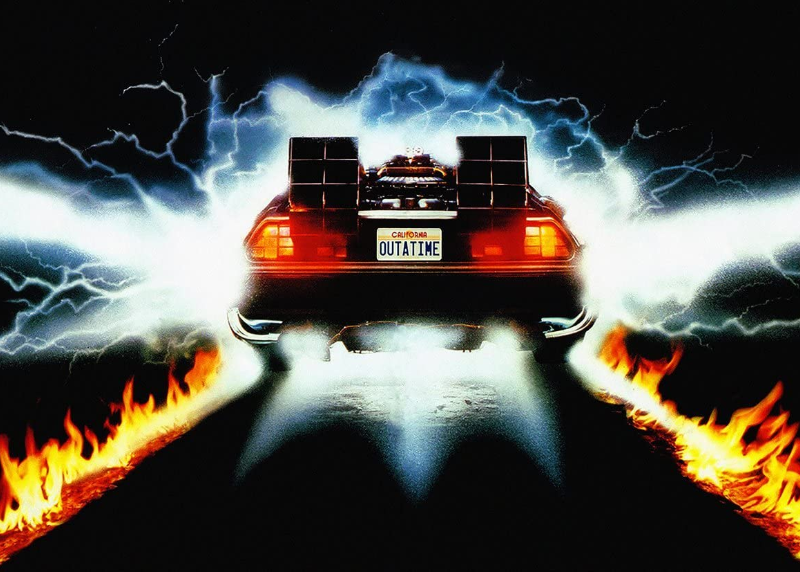 THANK YOU